Тема: «Безударные гласные в корне слова, проверяемая ударением»
С малой удачи начинается большой успех.
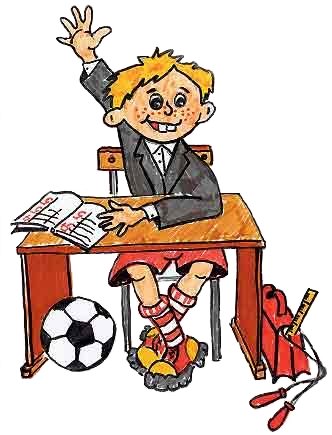 Чистописание
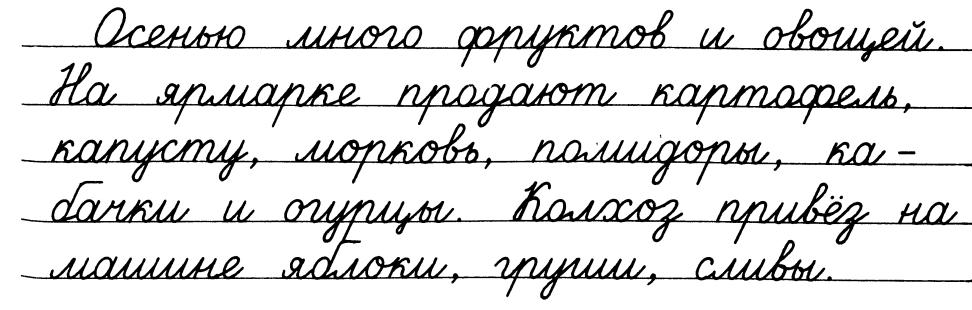 Безударная гласная в корне.Алгоритм проверки.
Прочитай слово, поставь ударение.
Определи, в какой части слова находится безударный гласный. 
      Выдели корень и безударный гласный.
3.   Для проверки гласного измени слово или подбери однокоренное, чтобы проверяемый гласный стоял под ударением.
4.   Напиши в слове такую же гласную, как и в проверочном.
5.   Обозначь орфограмму.
?
?
?
лентя́й
маслёнка
смотре́ть
число́
Найди и выпиши слова с безударной гласной в корне, выдели корень, подчеркни безударную гласную.
сказка        лентяй            маслёнка

смотреть    разделим       подарок

зимний       число              стонет

Ответ:
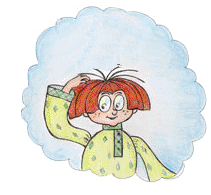 Спиши, исправляя ошибки.
Дождевая капля упала на моё лецо.После грозы наступила тишина.Дом лесника стоял на берегу озира.Столяр распелил доску.Зелёная лужайка запестрела цветами.
На болоте две лягушки,
Две весёлые подружки
Утром рано умывались,
Полотенцем растирались,
Ножками топали, 
Ручками хлопали,
Вправо влево наклонялись
И обратно возвращались.
Вот здоровья в чём секрет -
Всем друзьям физкульт-привет!
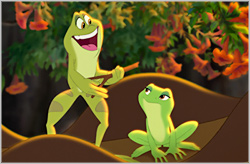 1группа 
х_л_да 
з_л_нели
2группа
в_ч_реет
з_л_тые
3группа
 б_р_да
п_л_сатый
МОЛОДЦЫ!
Автор презентации
 Дубинина Галина Васильевна
  учитель начальных классов
  МБОУ СОШ с УИОП №2
г. Лебедянь